Ekologická nika, gildy, funkční skupiny
Ekologická nika
ekologická nika je místo druhu v prostředí, určitá část prostředí, kterou druh obývá
souhrn životních podmínek, které umožňují životaschopnou existenci populace určitého druhu
faktory prostředí – abiotické a biotické
abiotické -  teplota, vlhkost, sluneční záření
biotické – zdroje, predátoři, konkurence


Ecological Niche (youtube.com)
Faktory
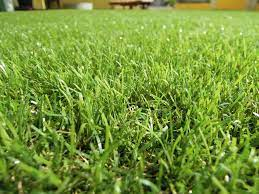 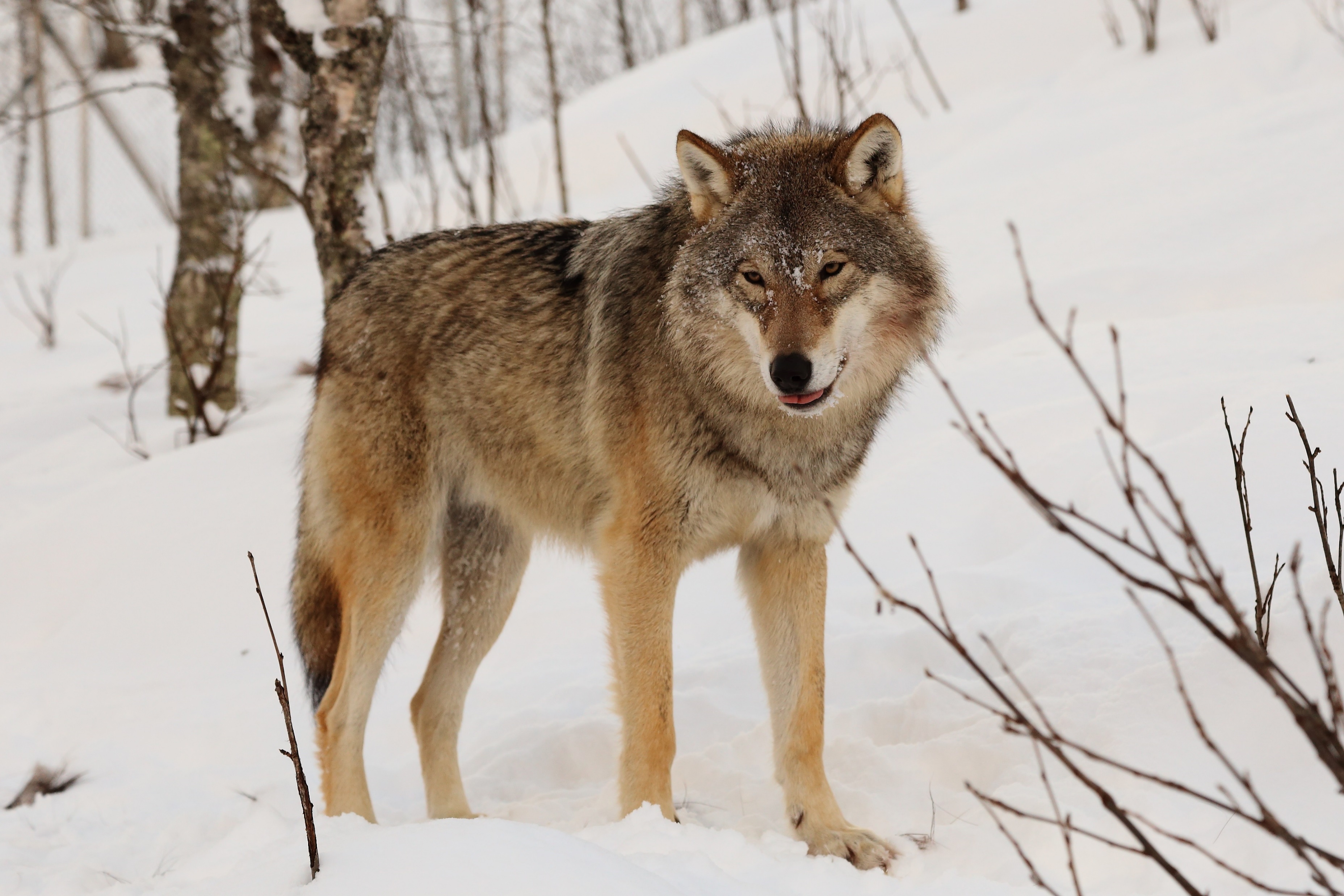 Predátoři
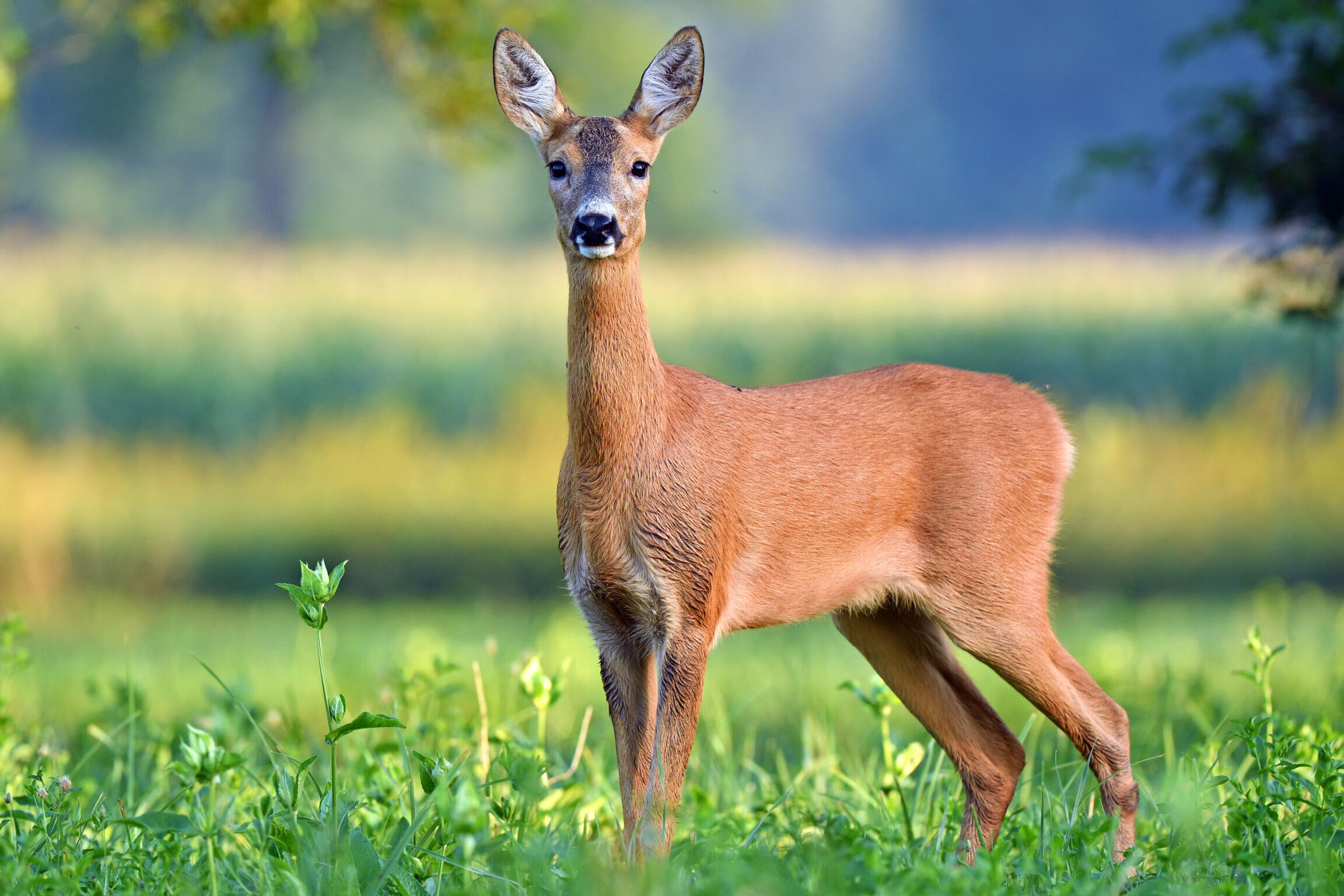 Potrava
Klima
Stanoviště
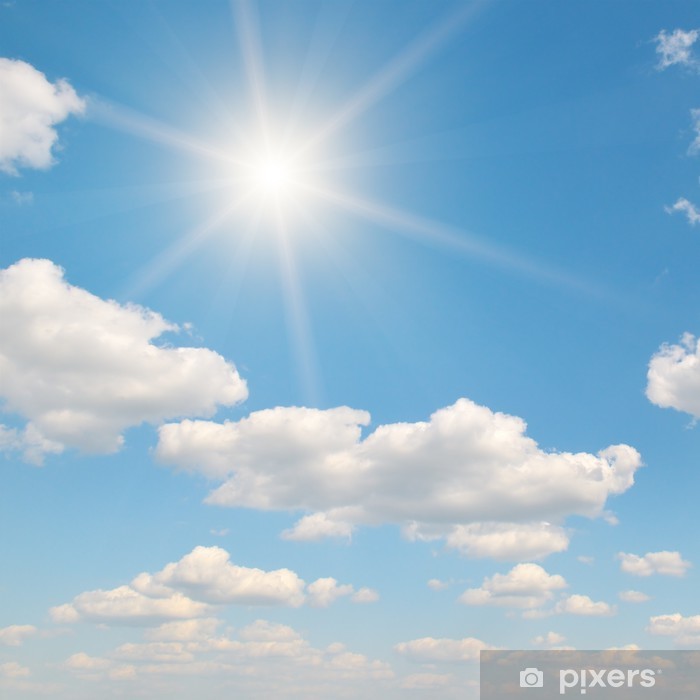 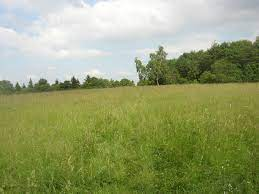 Konkurenti
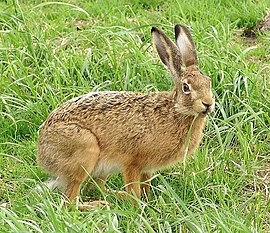 Ekologická valence
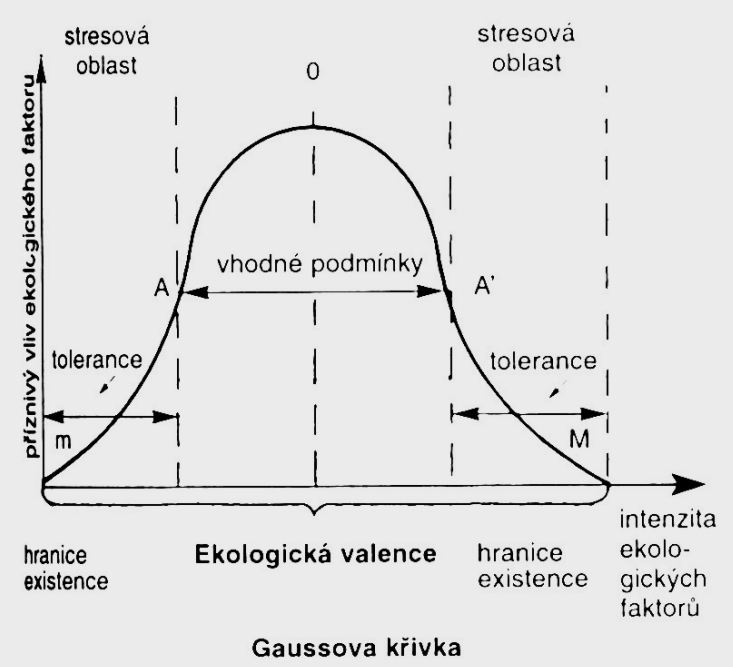 organismem tolerované rozmezí podmínek, ve kterých je schopen přežít

euryekní druhy (= široké rozmezí podmínek)
stenoekní druhy (= úzké rozmezí podmínek)

soubor všech ekologických valencí určitého druhu = jeho ekologická nika
Grinnellova koncepce (1917)
stanovištní nika („adresa“) – vztah druhu k prostředí 

funkční nika („zaměstnání“) – postavení druhu ve společenstvu, zejm. způsob získávání zdrojů a vliv na prostředí


k charakterizaci niky je důležité to, co druh ve společenstvu dělá, jaký je jeho vztah k potravě, nepřátelům
Hutchinsonova koncepce (1957)
ekologická nika jako vztah organismu ke všem měřitelným charakteristikám prostředí
n-dimenzionální nadprostor – každá charakteristika prostředí představuje jinou dimenzi
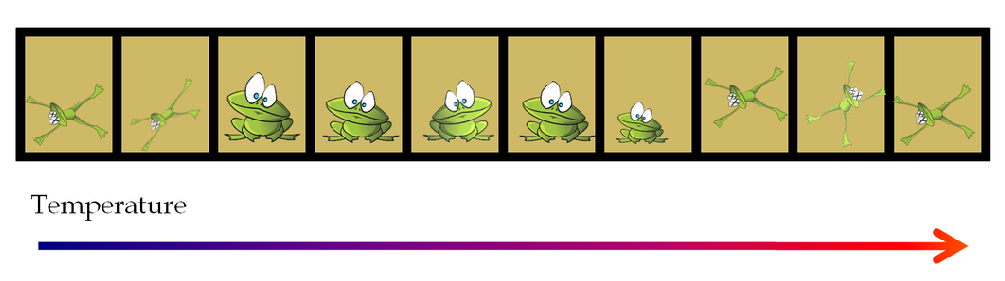 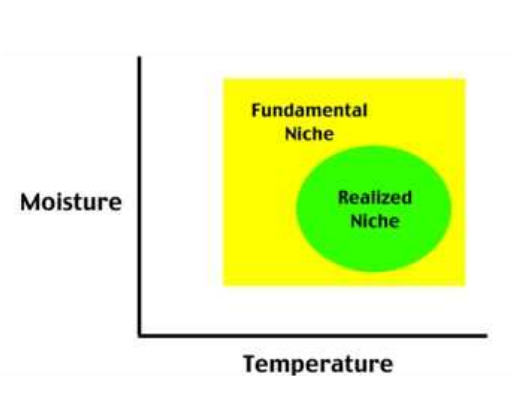 Hutchinsonova koncepce (1957)
fundamentální (potenciální) nika – byla by zaujata pokud by druh nebyl omezován jinými organismy

realizovaná nika – co druh skutečně využívá

prázdná nika – po vymření druhu, vlk u nás
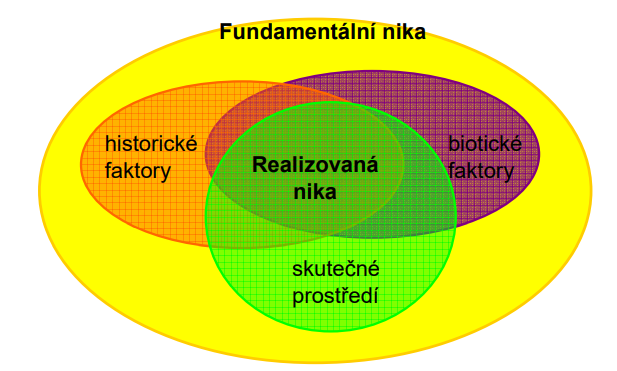 Koexistence
princip kompetičního vyloučení
-  dva příbuzné druhy ptáků – překryv nik
-  dva druhy nemohou obsazovat zcela stejnou niku
-  jeden nebo i oba druhy upraví svoje požadavky na prostředí tak, aby omezily negativní efekt konkurence
- pokud podmínky nebo biotop nedovolí rozdělení nik, dojde ke kompetičnímu vyloučení
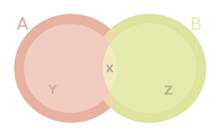 Segregace nik
1) oddělení nik podle zdrojů – specializace na odlišné zdroje 

2) oddělení nik v čase – stejný zdroj nebo nepřítel, ale různá doba využívání zdroje nebo vystavení predaci 

3) oddělení nik v prostoru – stejný zdroj nebo nepřítel, ale liší se místem, kde zdroj využívají nebo jsou vystaveni predaci
Oddělení nik podle zdrojů
Darwinovy pěnkavy
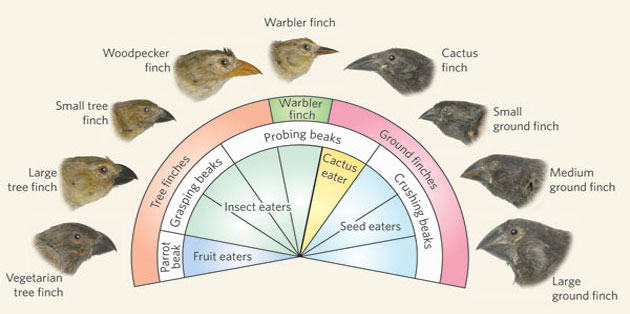 Oddělení nik v čase
ptáci x netopýři
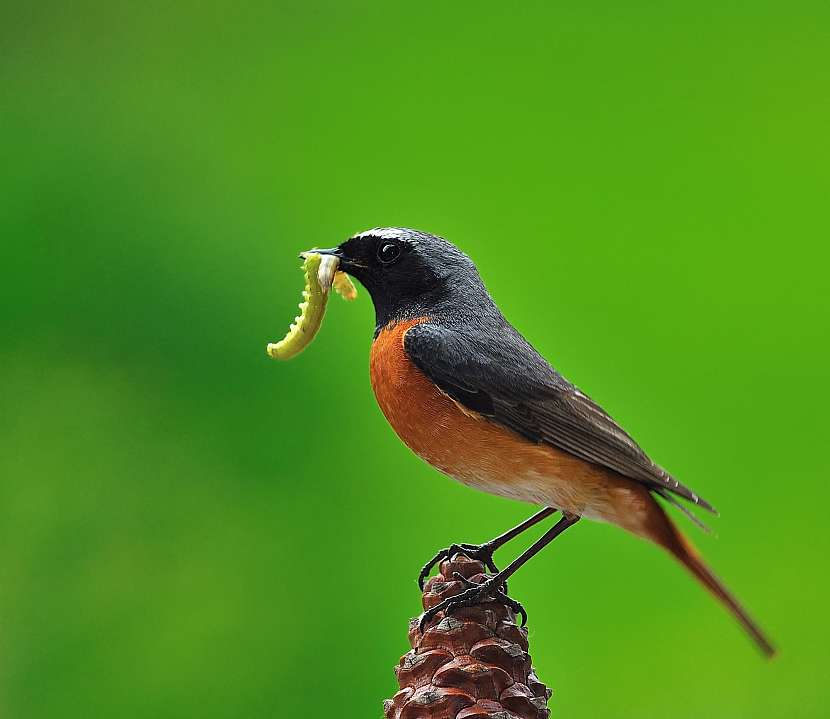 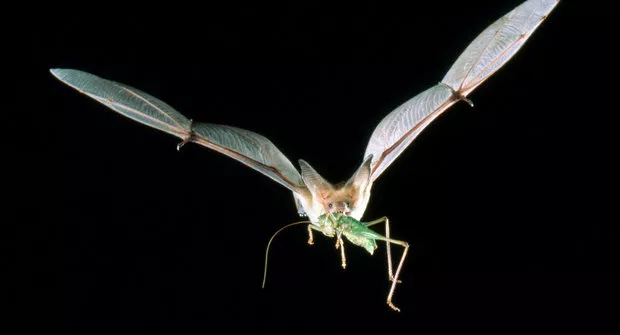 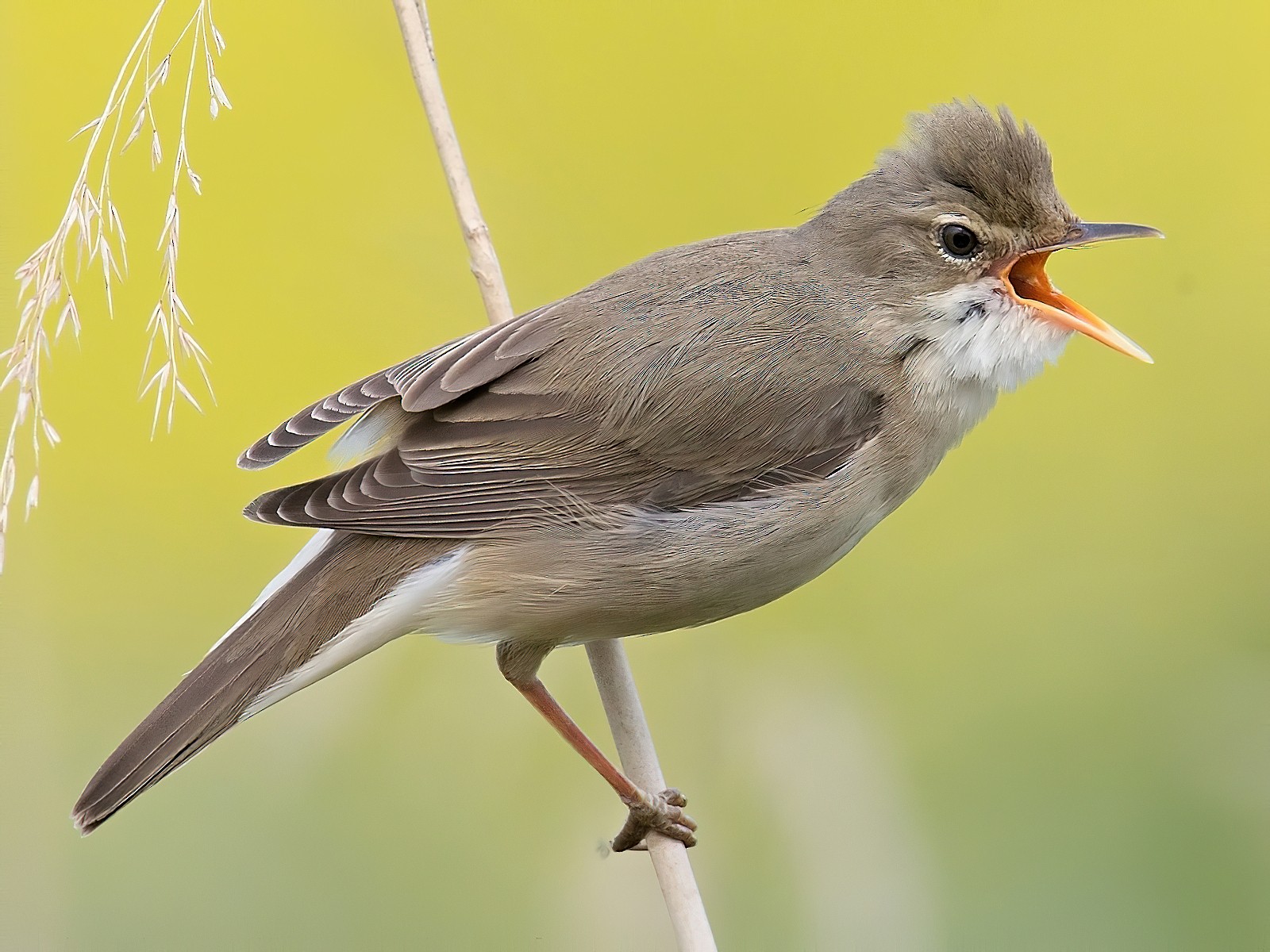 Oddělení nik v prostoru
rákosníci – potravní a hnízdní konkurence
severoameričtí lesňáčci
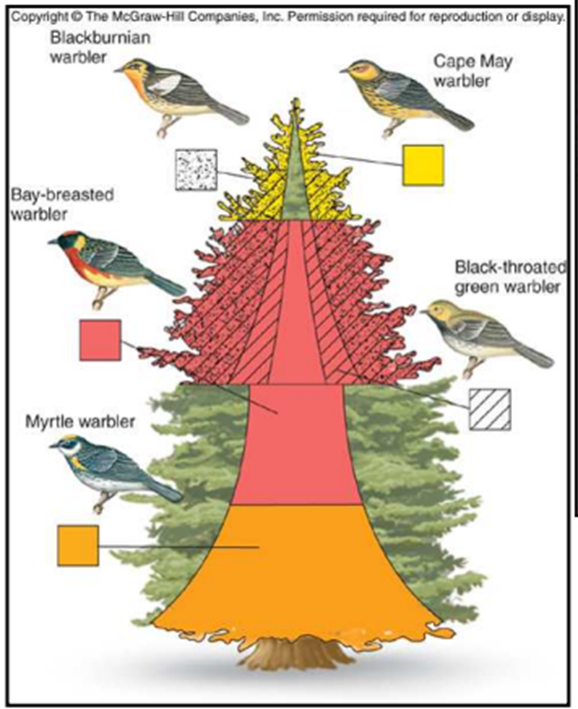 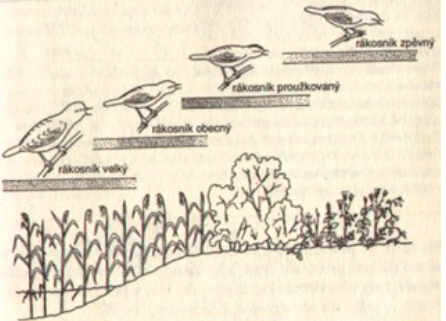 Způsob lovu
vlk x rys
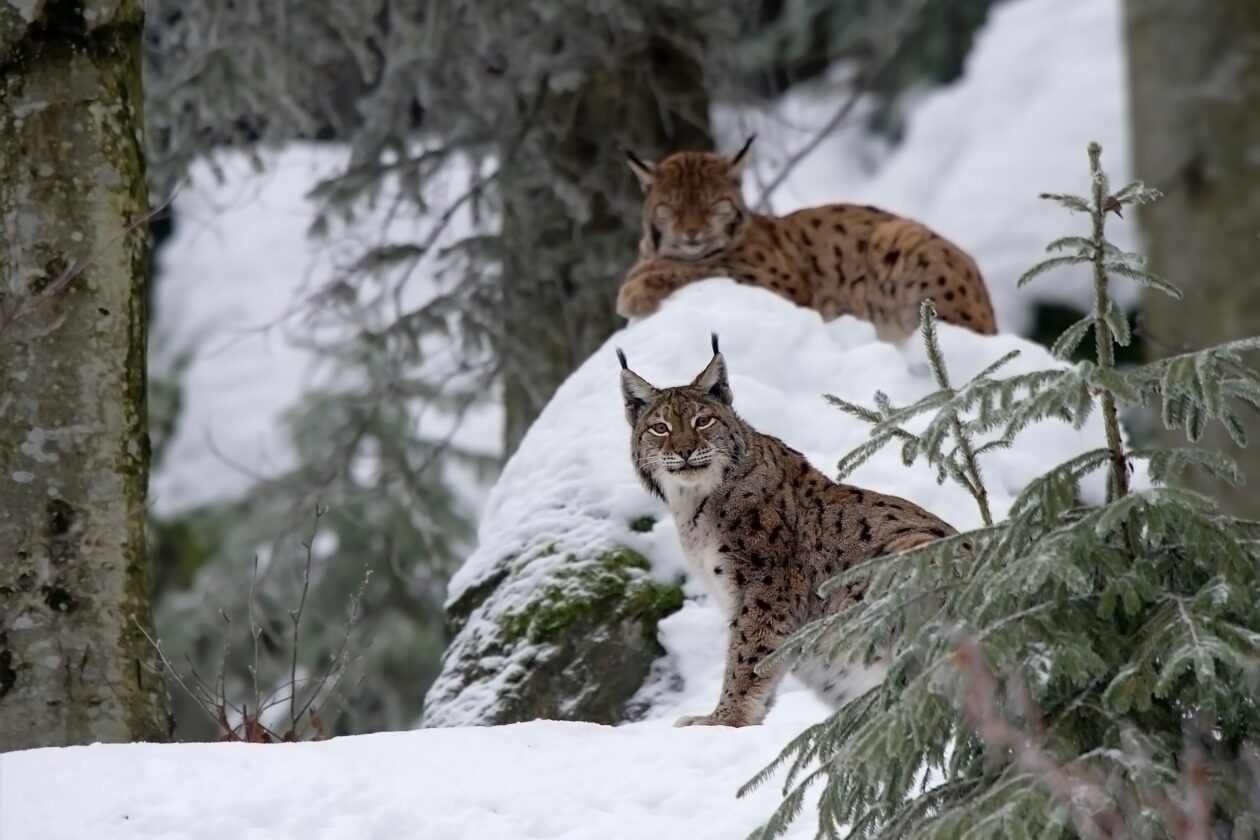 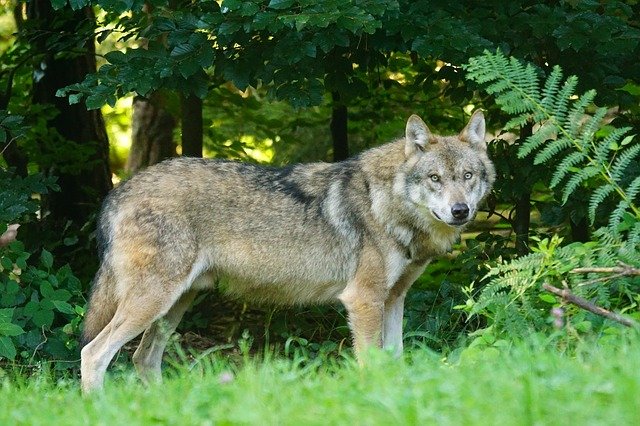 Gilda
skupina organismů, která využívá společný zdroj
když využívají stejný zdroj mají podobnou niku
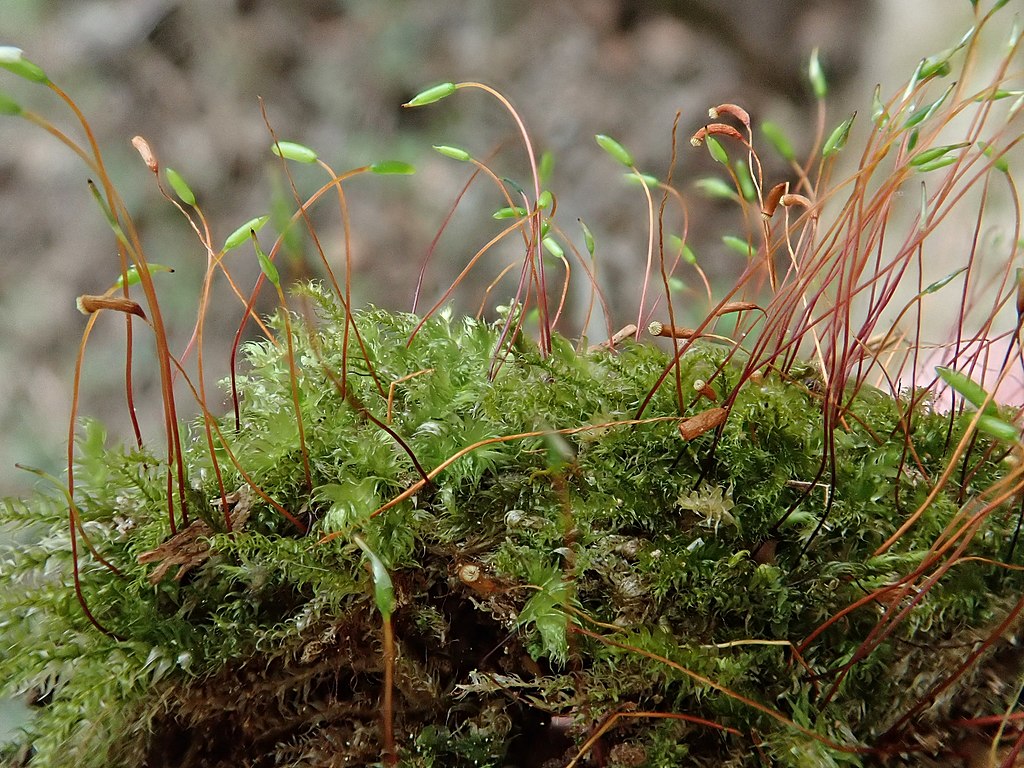 Gilda – mrtvé dřevo
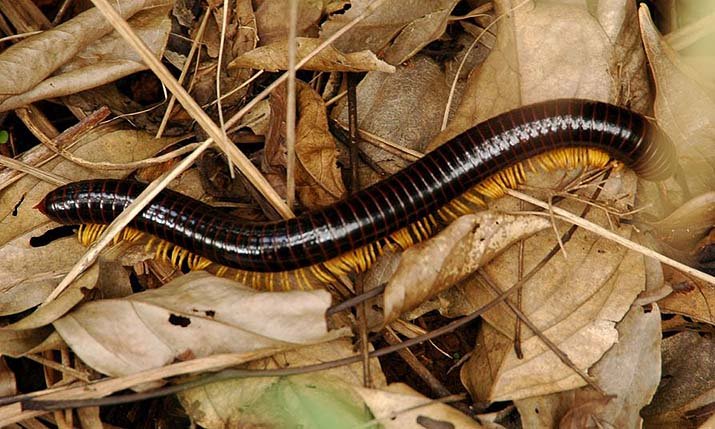 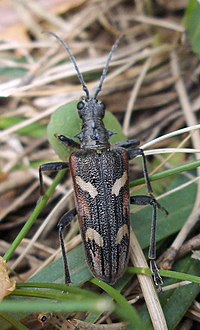 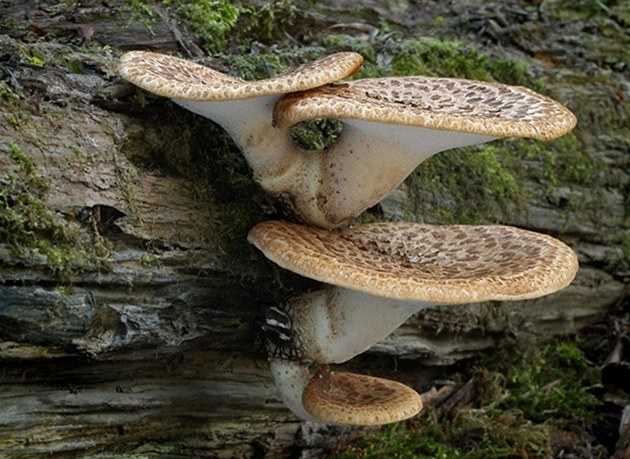 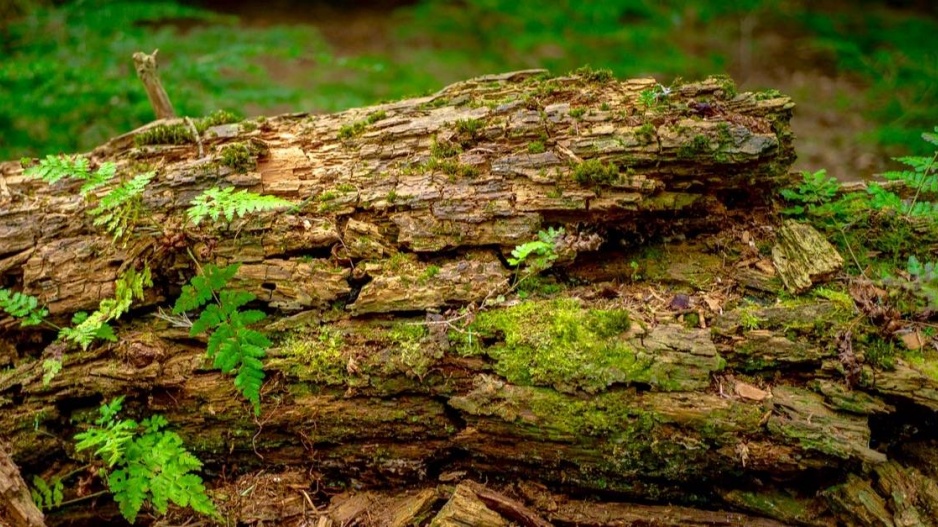 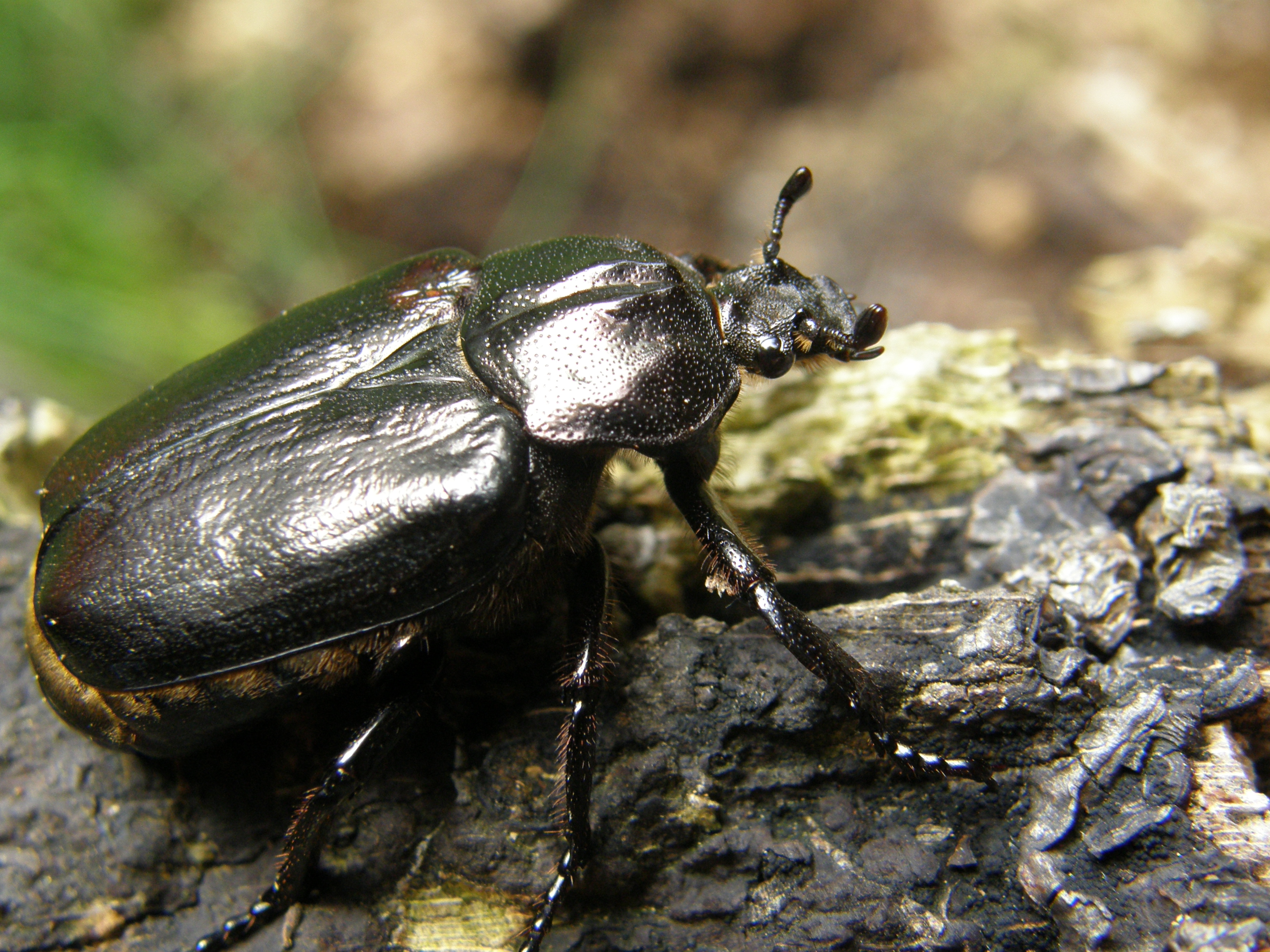 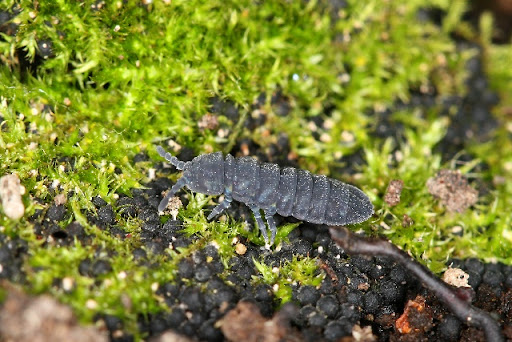 Gilda – organismy na jedné rostlině
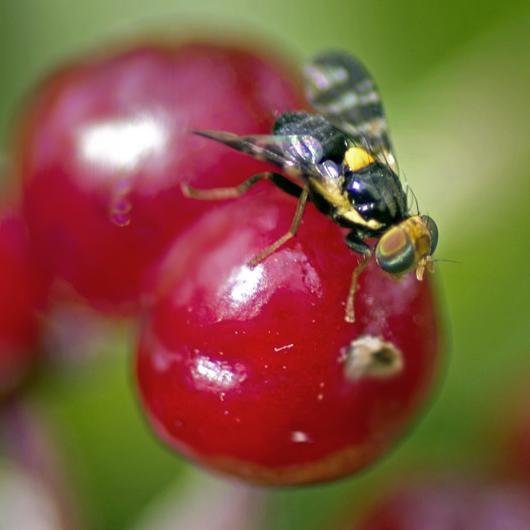 Třešeň
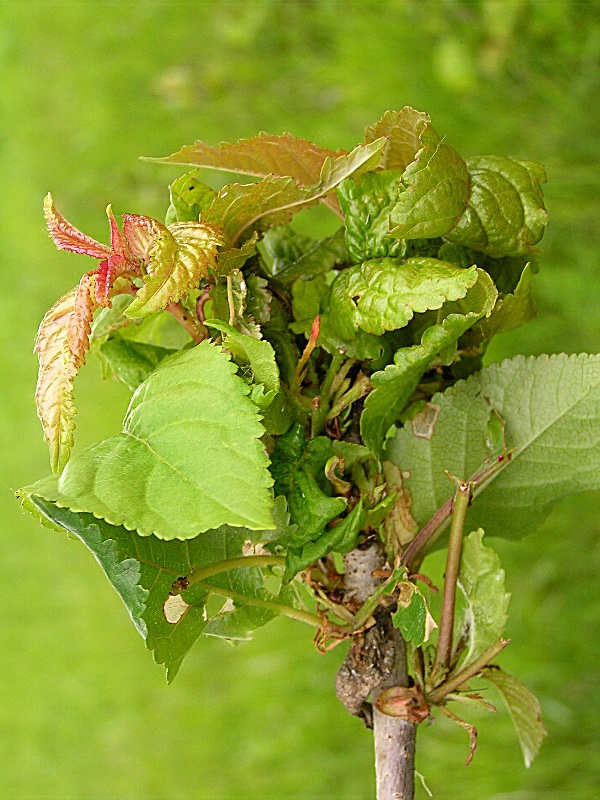 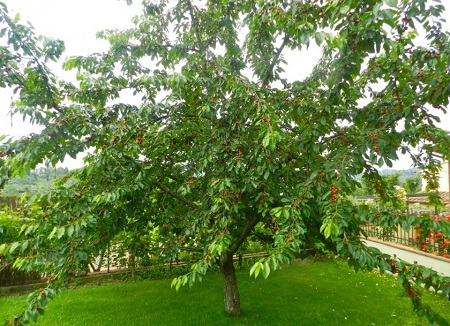 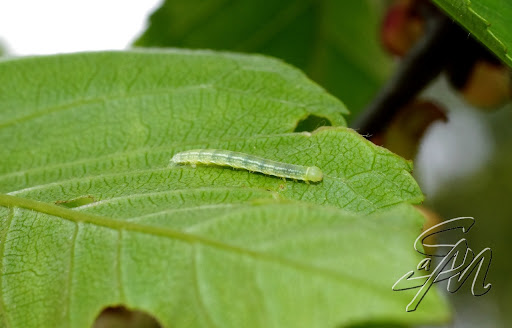 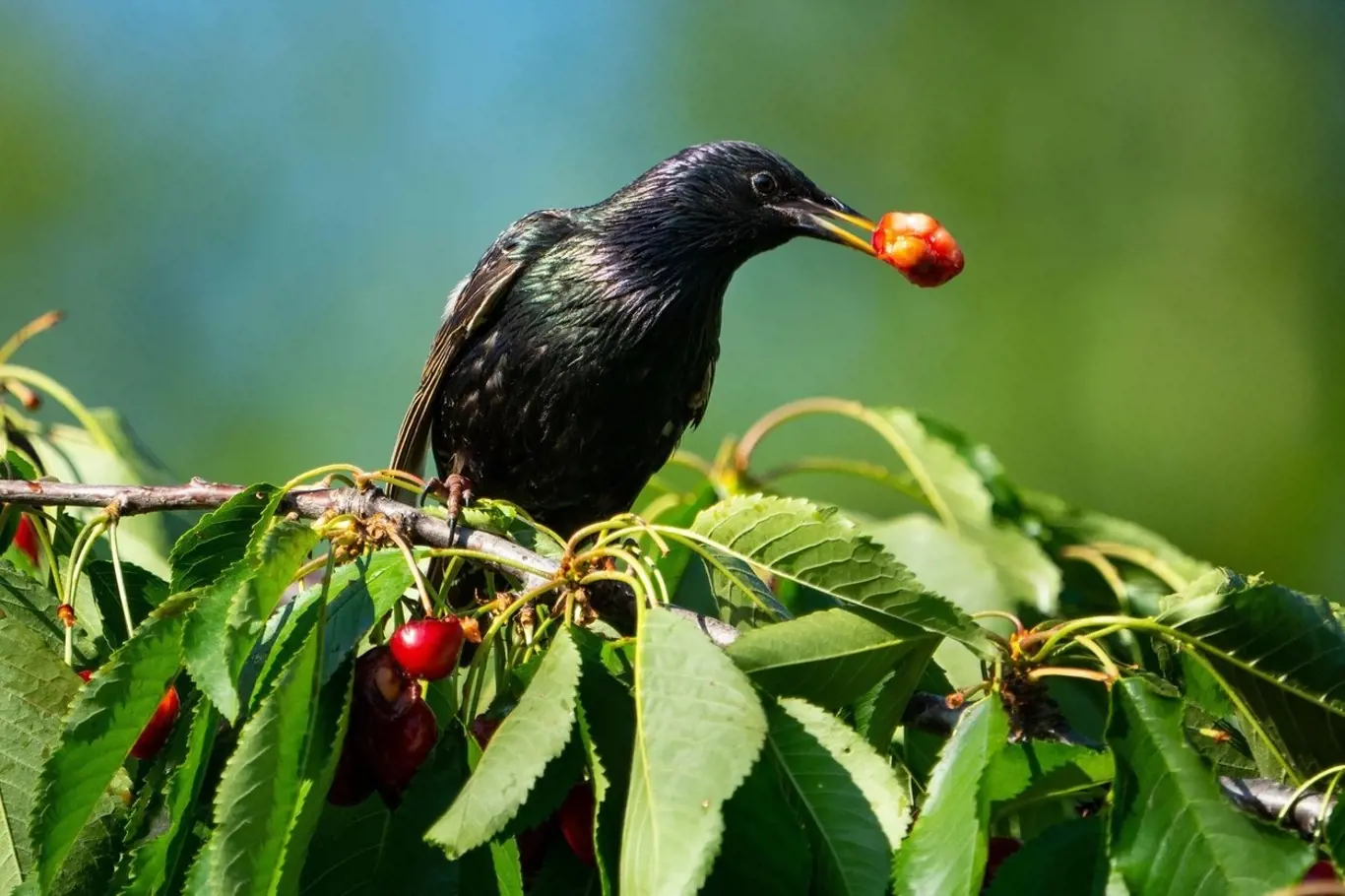 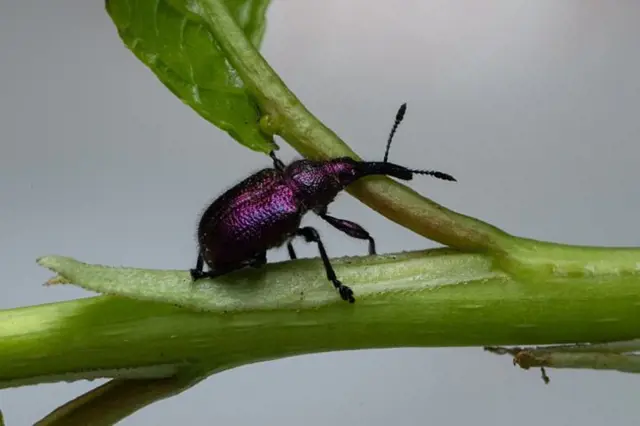 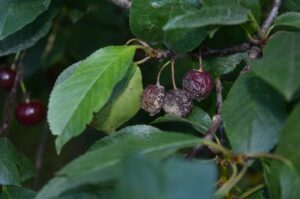 Gilda – ptáci na krmítku v zimě
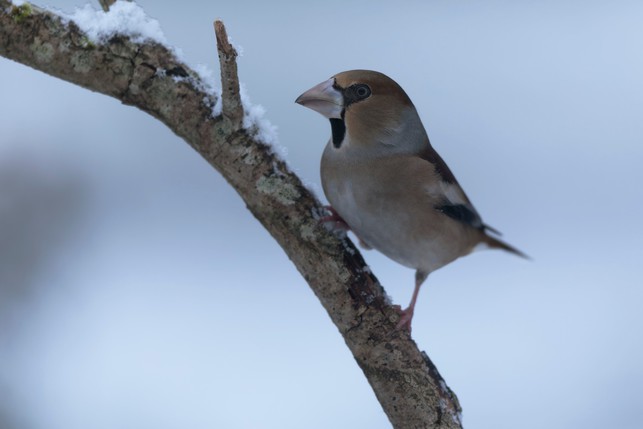 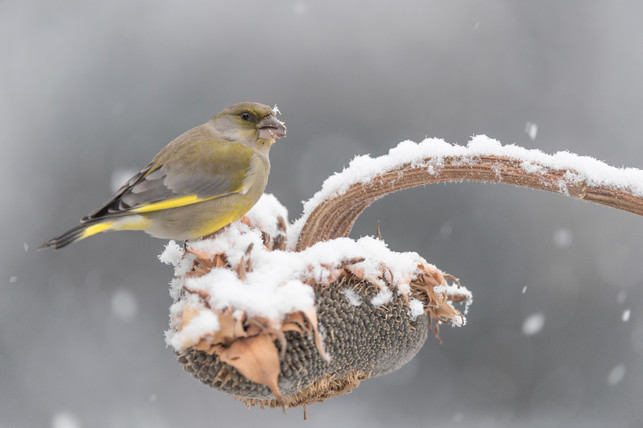 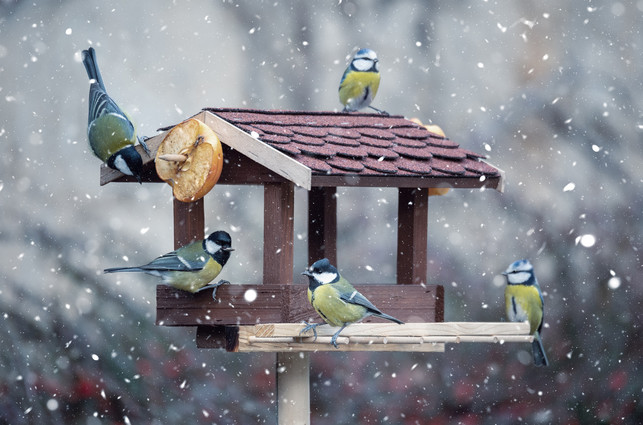 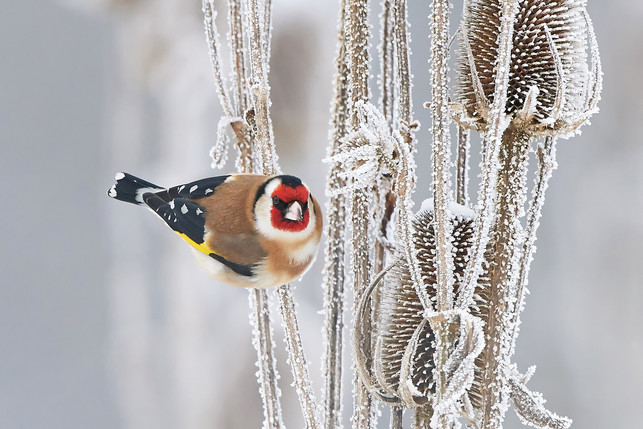 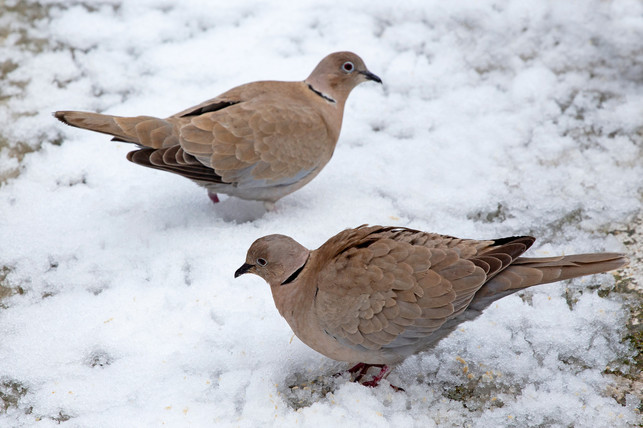 Funkční skupina
skupina druhů, která má v ekosystému stejnou ekologickou roli
predátoři v jehličnatém lese - medvěd, vlk, liška, rosomák, rys
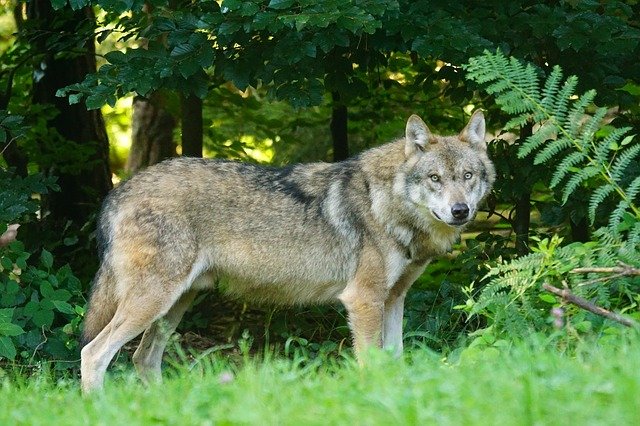 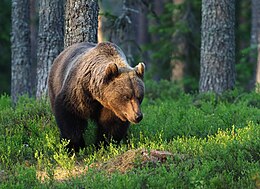 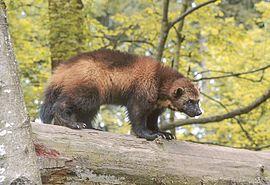 Funkční skupina
býložravci zemědělské krajiny
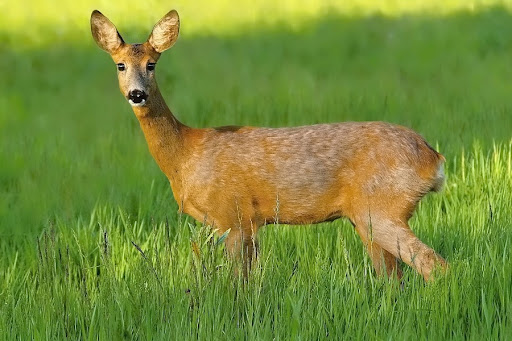 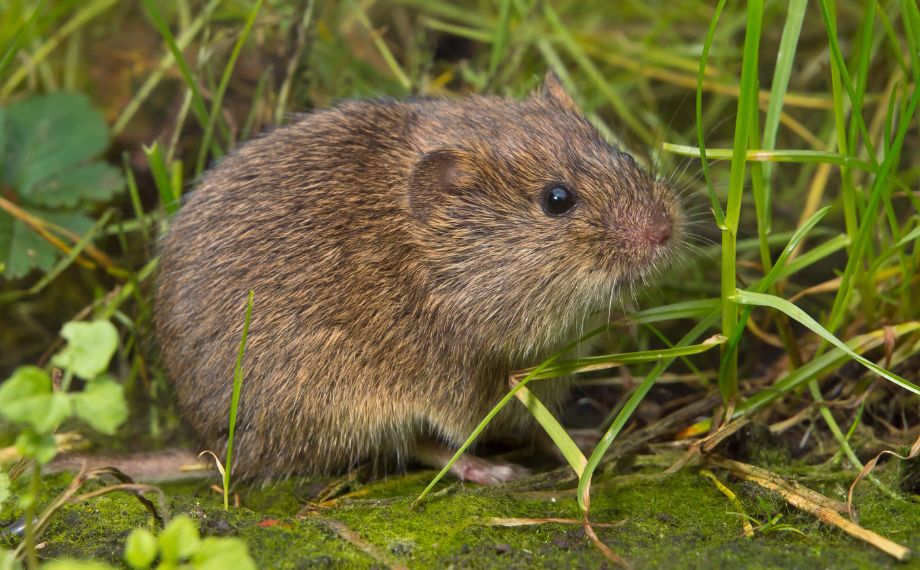 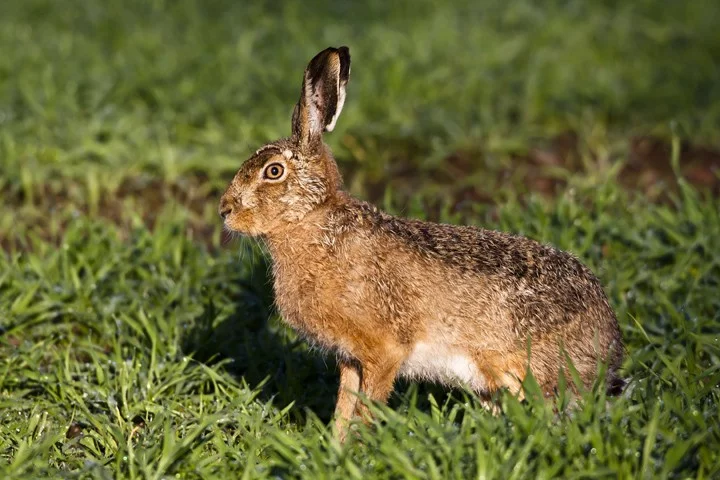 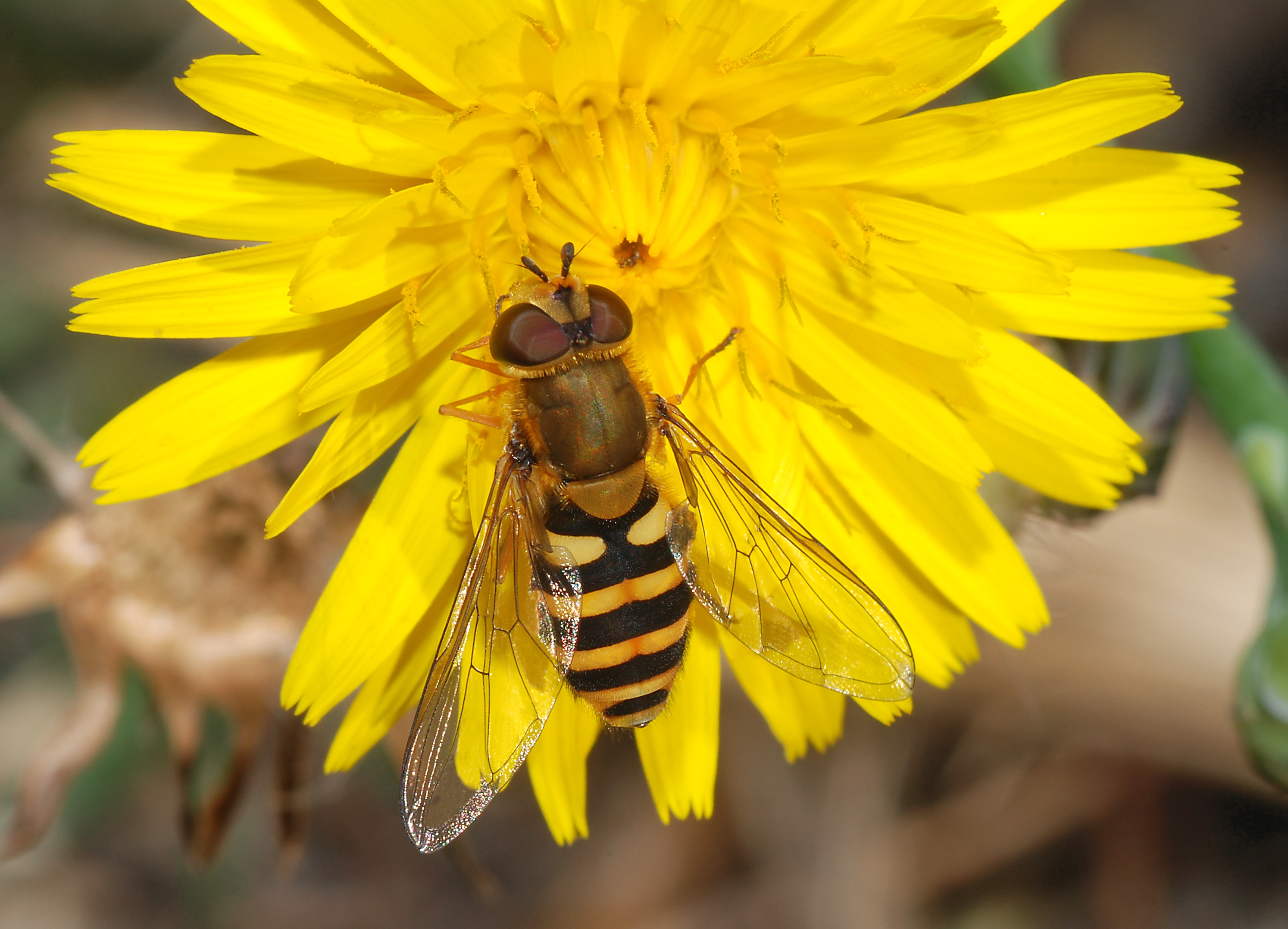 Funkční skupina
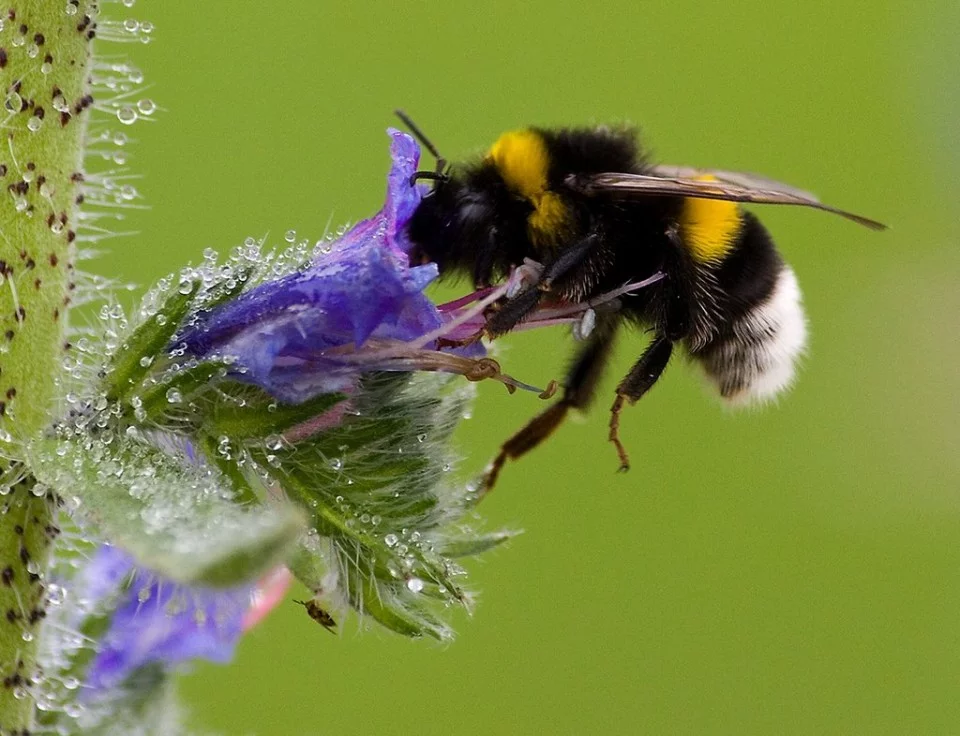 hmyzí opylovači
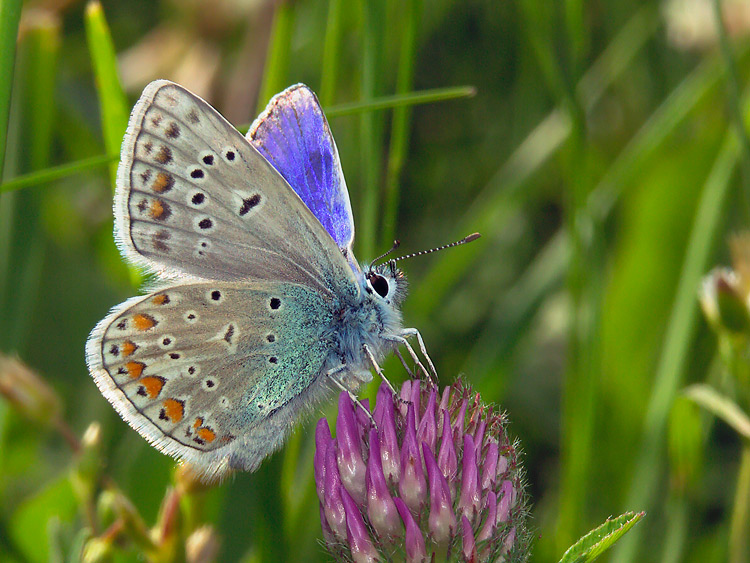 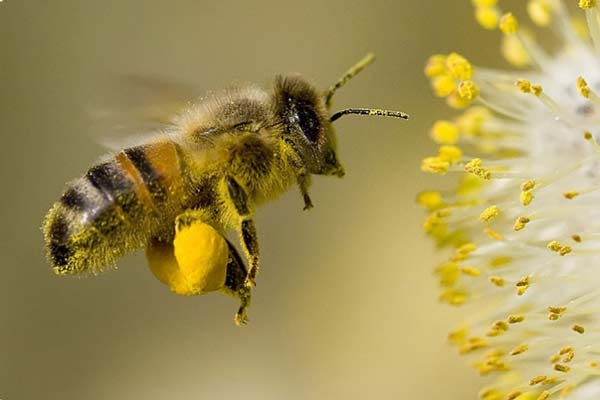 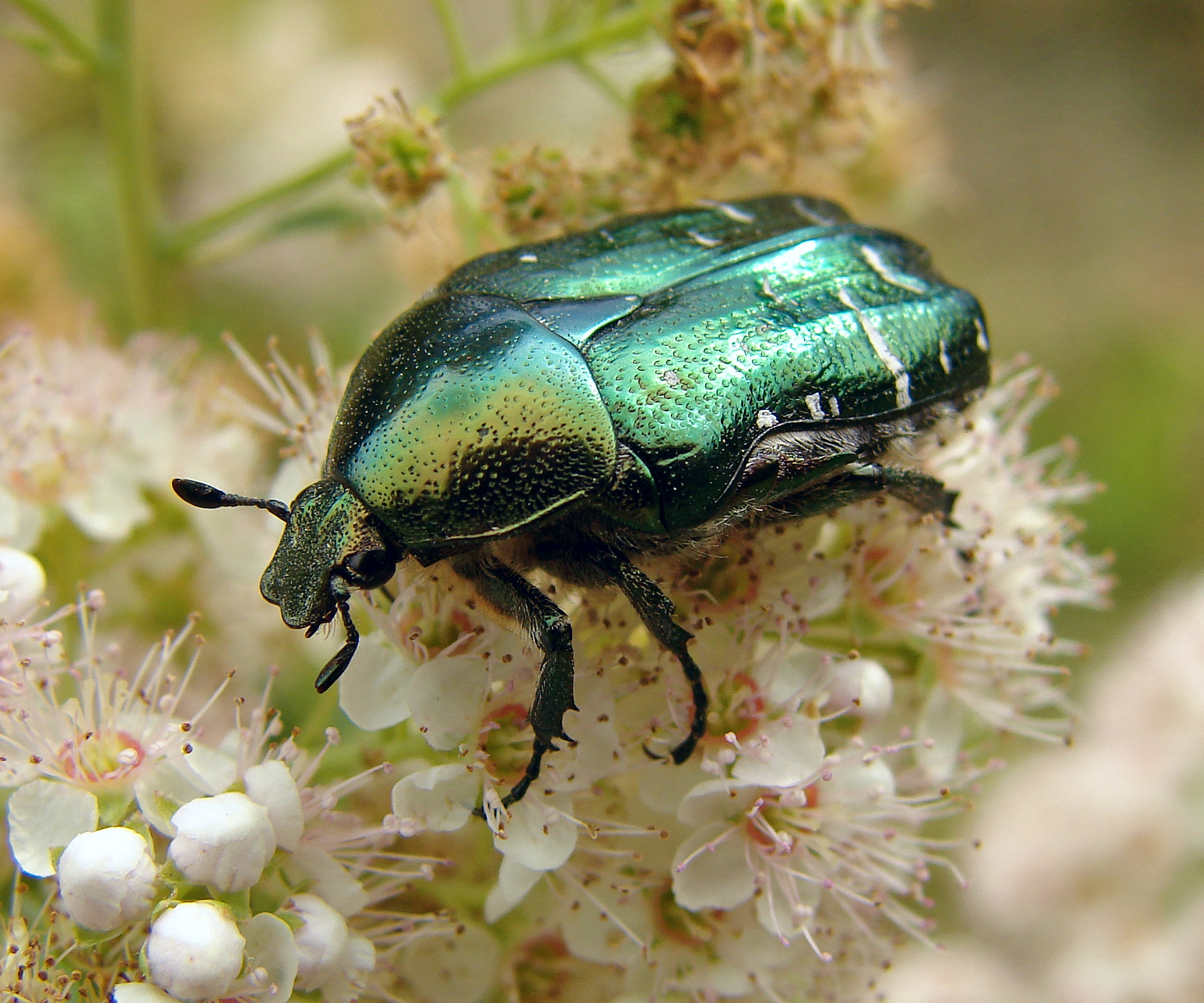 Sociální skupiny
vnitrodruhová kompetice vyšší (x mezidruhová) – konkurence o vše
Aleeho efekt – převážení výhod nad vnitrodruhovou kompeticí


smečky, hejna, tlupy, roje, stáda
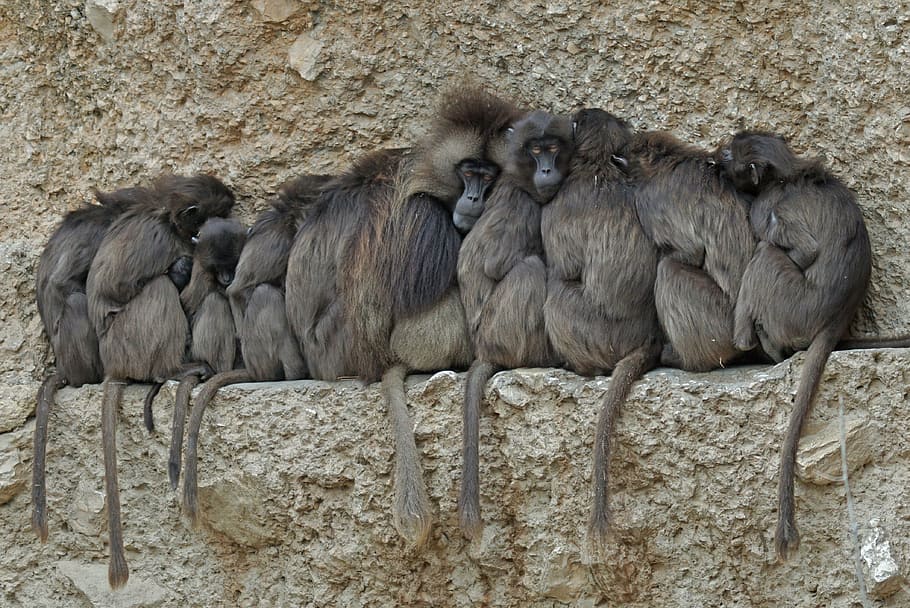 Výhody a nevýhody
výhody – větší bezpečí, shánění potravy, společný lov, snazší obrana, lehčí nalezení partnera, ptáci méně práce při letu v hejnu, vzájemná péče


nevýhody – konkurence, někdo chce mít víc – sociální parazitismus, parazité, viditelnost v prostoru

Why Do Animals Form Groups? (youtube.com)
Best of Animal Teamwork | Part 1 | BBC Earth - YouTube
Typy kooperace (=spolupráce)
kooperace mezi příbuznými jedinci
altruistické alely eliminovány přírodním výběrem
vyplatí se pomáhat jen příbuzným
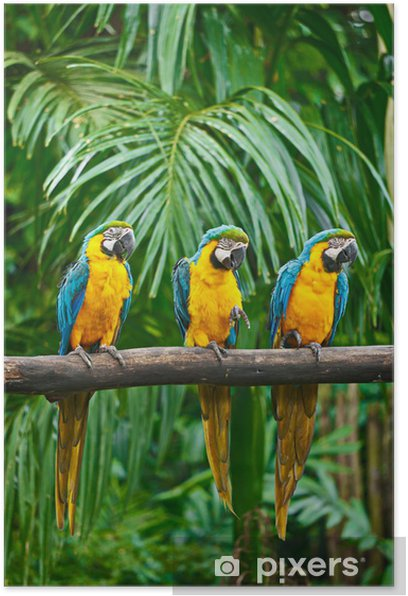 Typy kooperace (=spolupráce)
kooperace na základě skupinové selekce
pouštní mravenec Messor pergandei
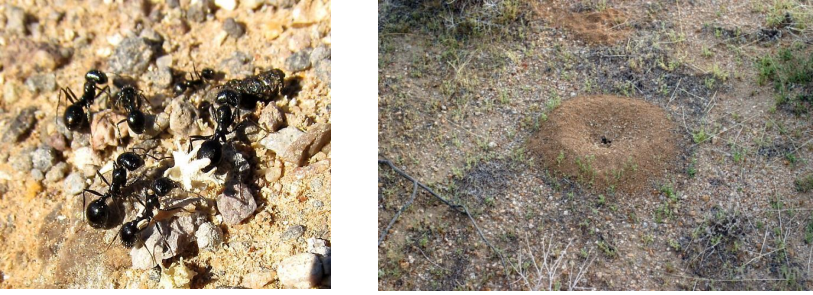 Typy kooperace (=spolupráce)
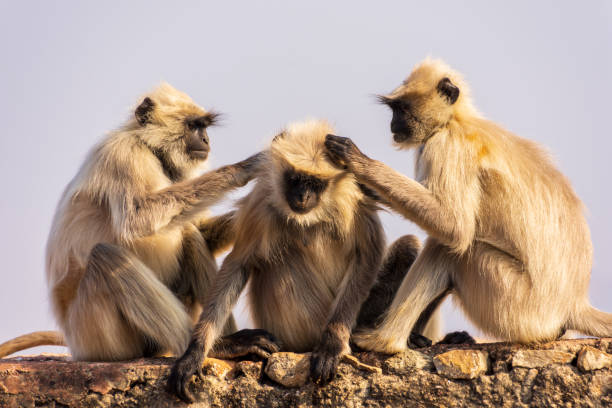 reciproční altruismus
oplácení pomoci
časové zpoždění při oplácení může vést k podvádění 
vzájemná péče o srst či peří
upír Desmodus rotundus – sdílení krve
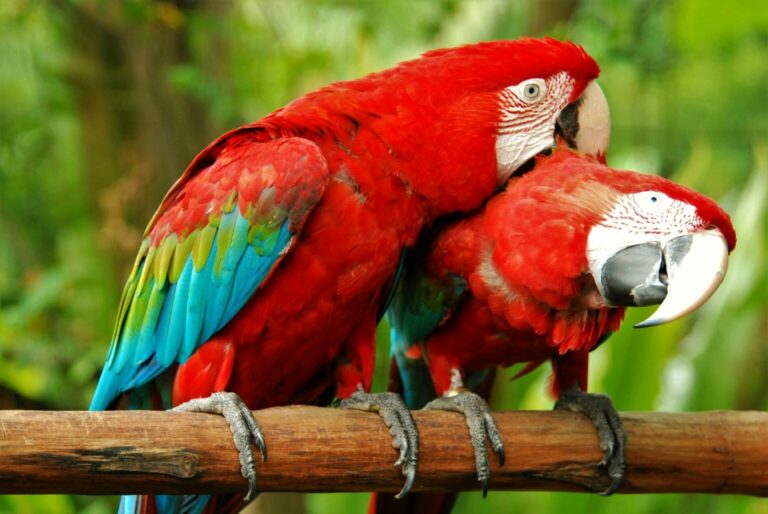 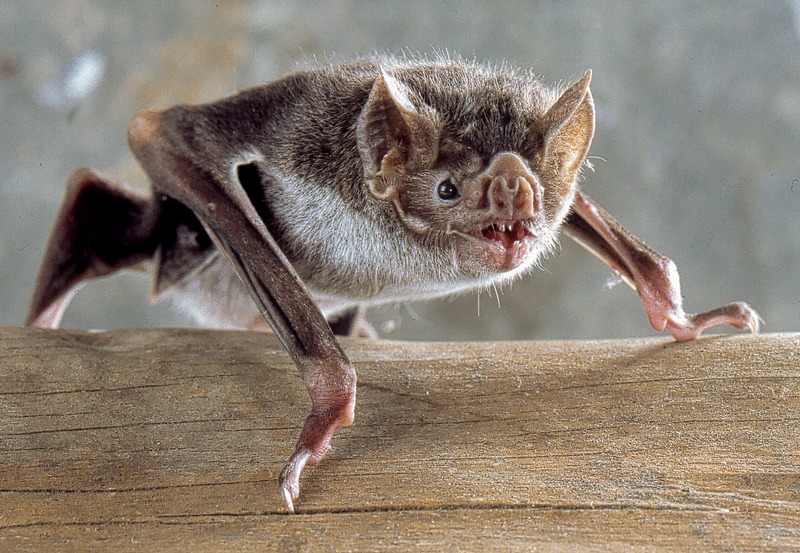 Typy kooperace (=spolupráce)
mezi nepříbuznými jedinci
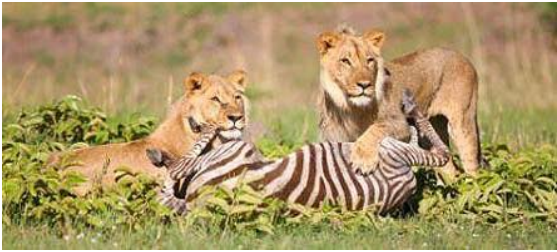 Jiné dělení
nereprodukční – konglobace (u napajedla), lovná skupina (pelikáni, kormoráni, šelmy), tažná skupina (ptáci, kopytníci), klidová skupina (nocování ptáků, netopýrů), přezimující (netopýři, hraboši)

reprodukční – rodičovský pár, rodina, sourozenecké skupiny, hnízdní a reprodukční skupiny (tuleni, mroži, volavky)
Eusociální hmyz
spolupráce na výchově potomků a ochraně hnízda
skládá se z reprodukčních a nereprodukčních jedinců
alespoň dvě generace
nedokáží bez society přežít
včely, mravenci, termiti
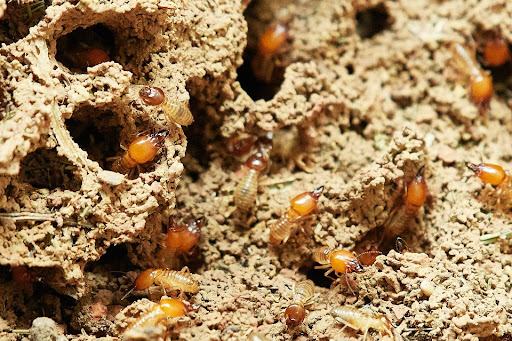 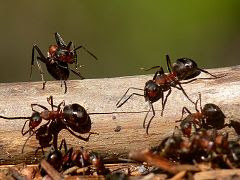 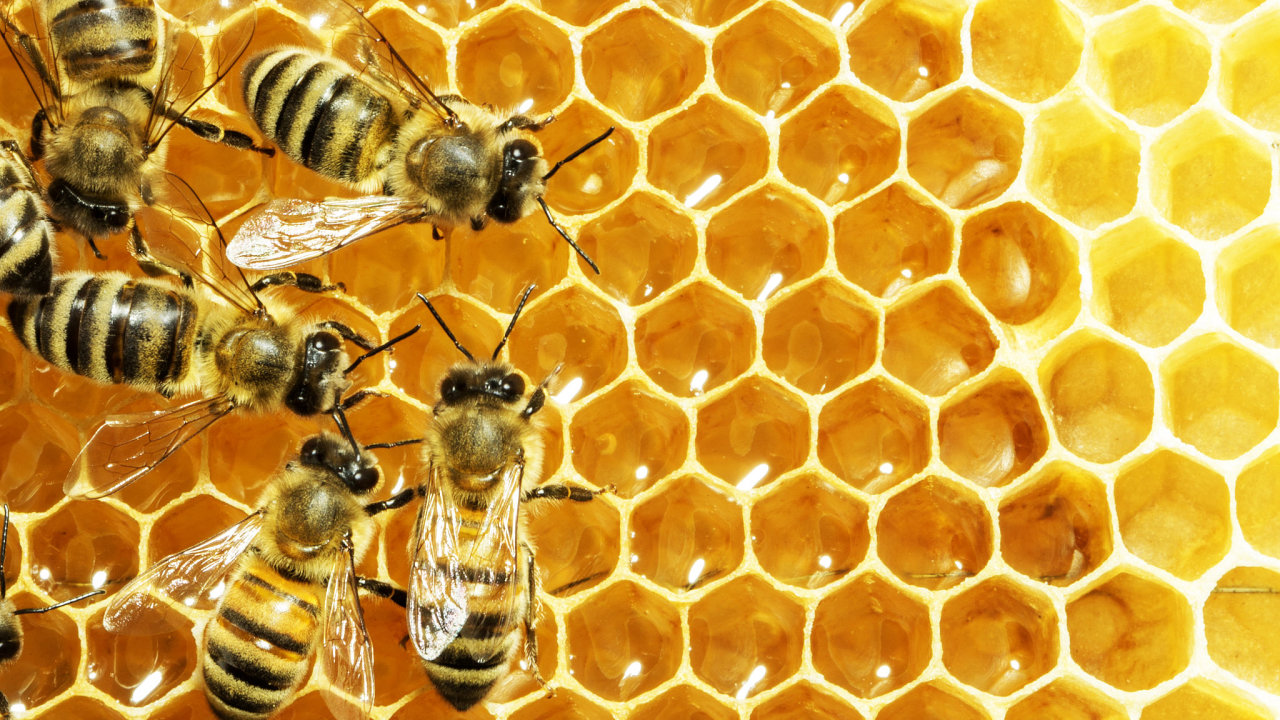 Eusociální savci
rypoš lysý
extrémní prostředí, extrémní tlak na kooperaci
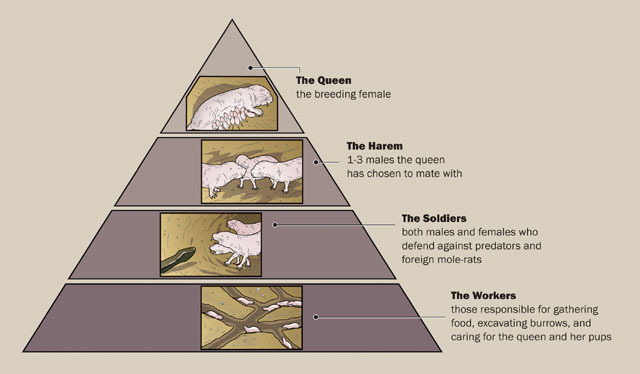 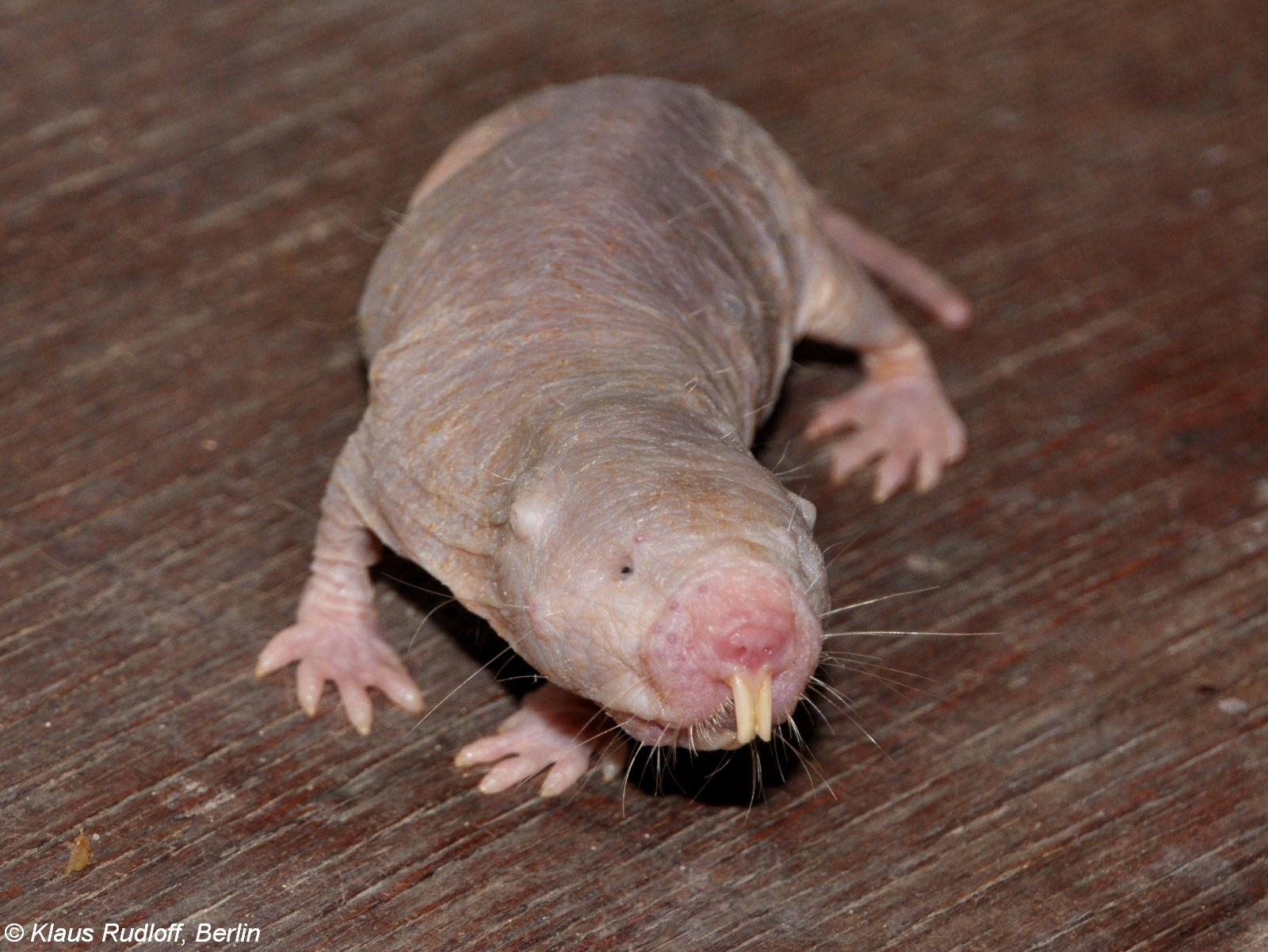 Teritorialita
územní kompetice mezi jedinci téhož druhu
vnitrodruhová konkurence
stále či sezónní



teritorium x home range (domovský okrsek)
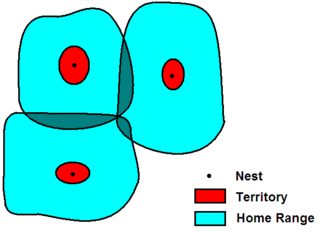 Hájení teritoria
akustické – ptáci (pěvci), savci (lev, některé opice, jelen v říji), žáby, hmyz (stridulace u rovnokřídlých)
komunikace
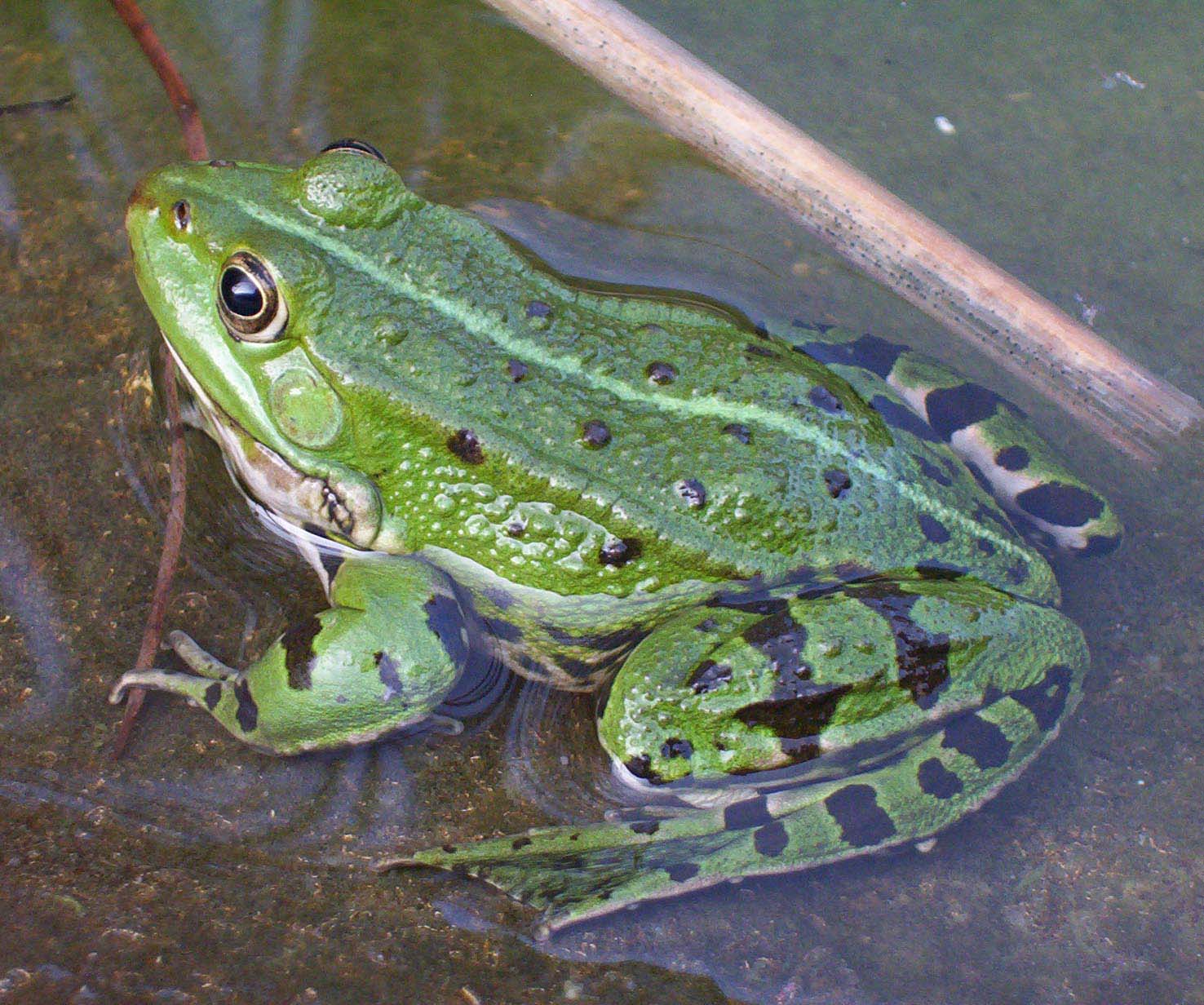 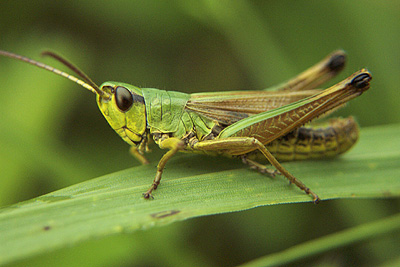 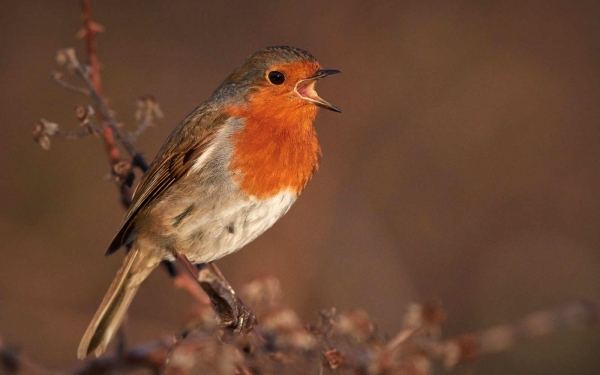 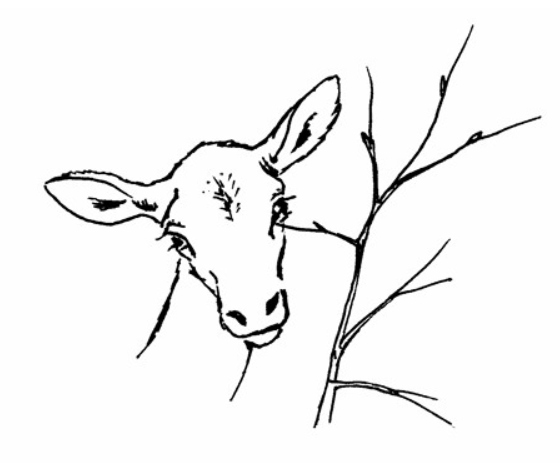 Hájení teritoria
pachové – moč, trus, různé pachové žlázy
šelmy (psovití, lasicovití, kočkovití), primáti, králíci, jelenovití
rozpoznávání a hledaní partnera
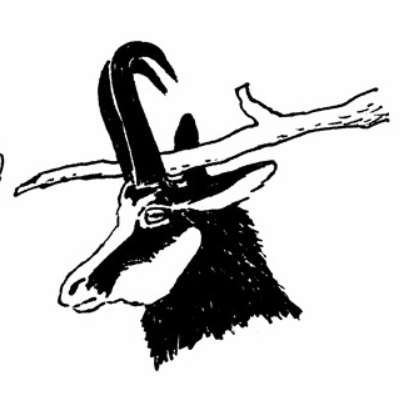 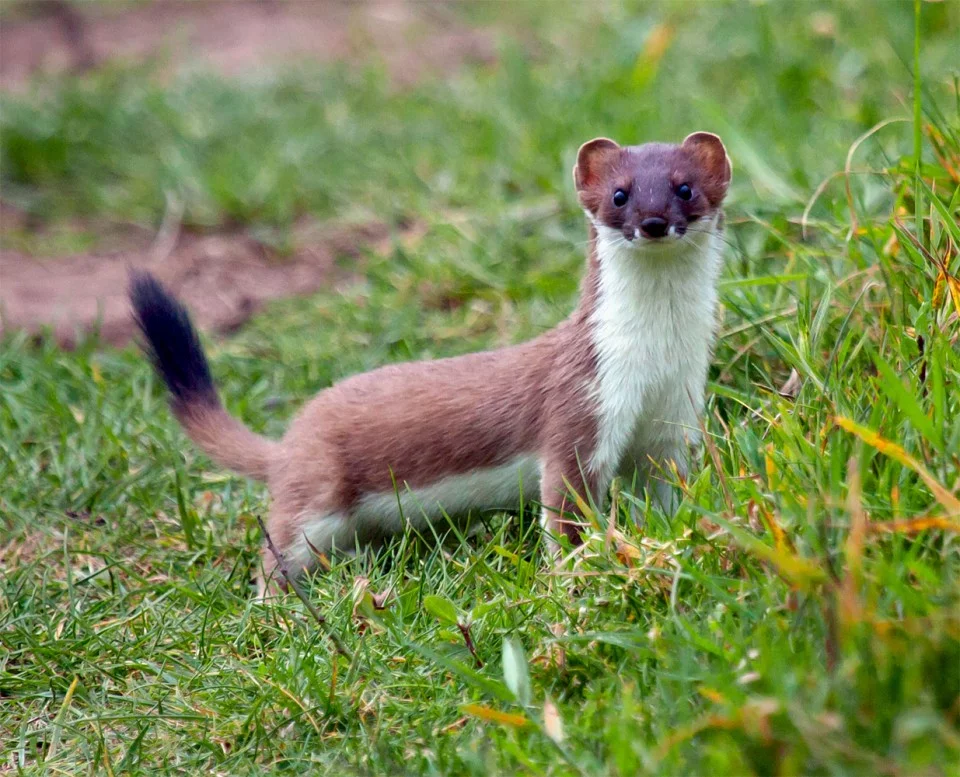 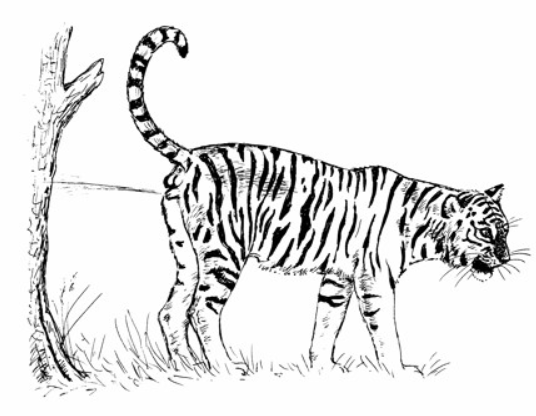 Hájení teritoria
optické – výrazné značky v terénu, medvědi oloupávají kůru, postoje a mimika zvířat, vážky – obletování teritoria
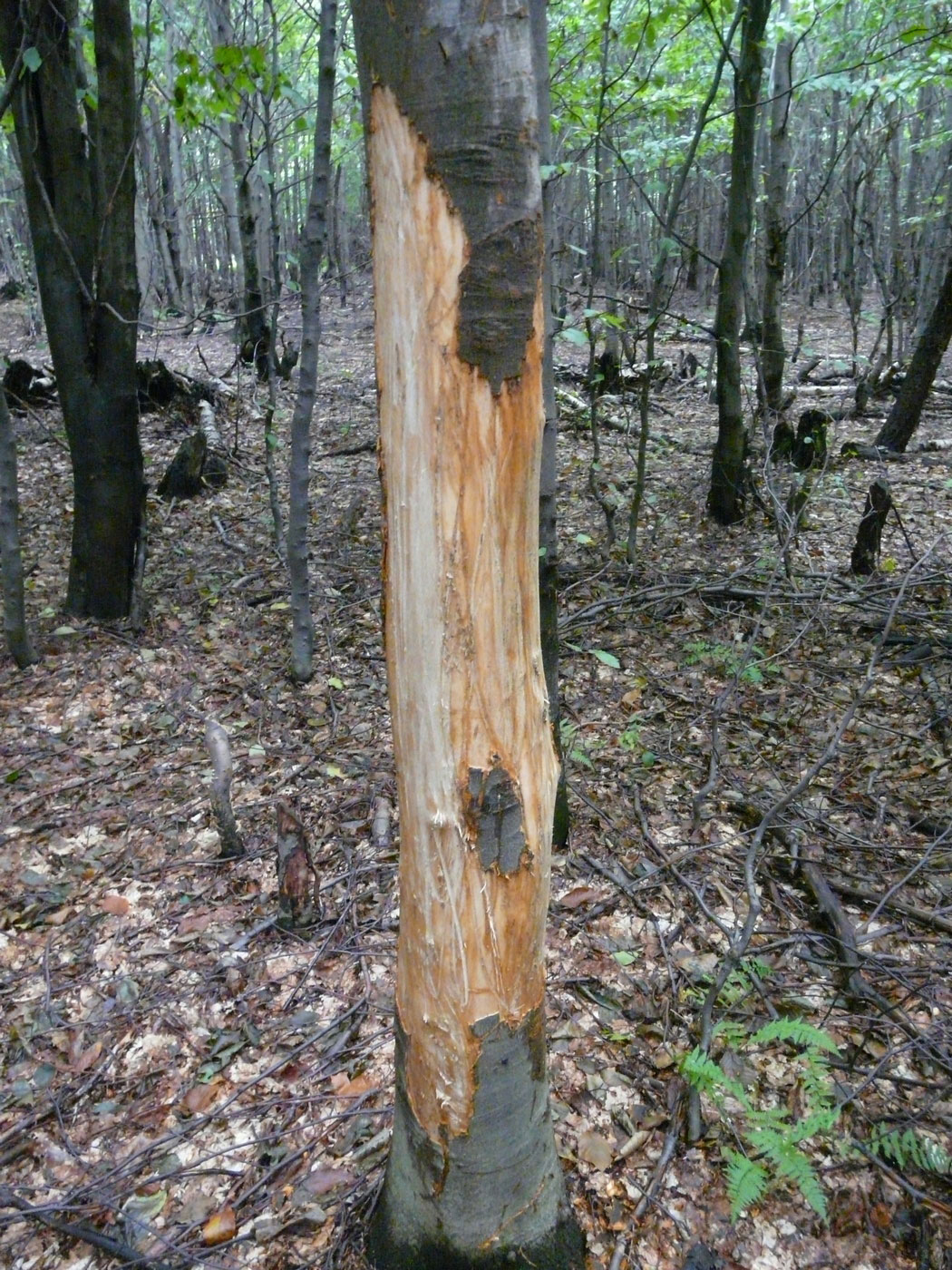 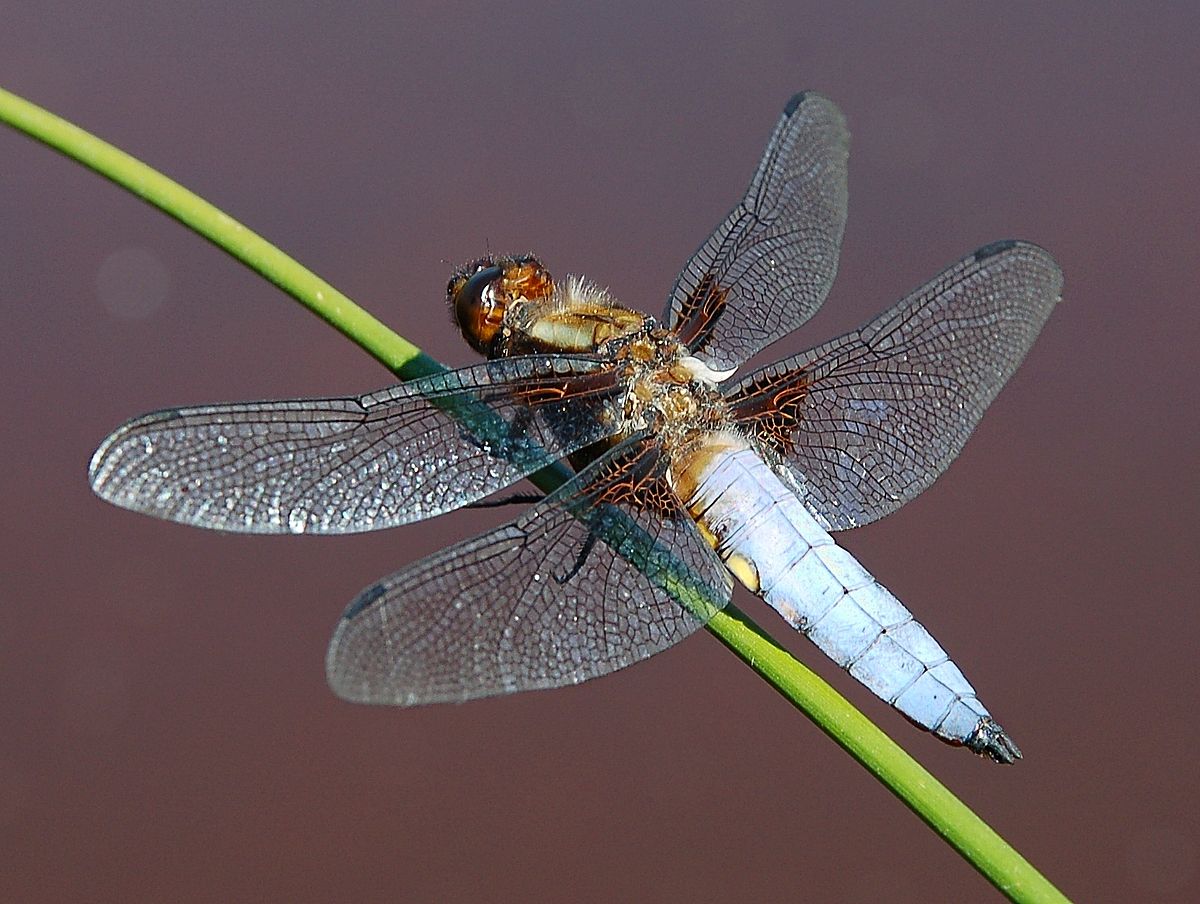 Děkuji za pozornost!